Heat Exchange Chamber
Team Pandora
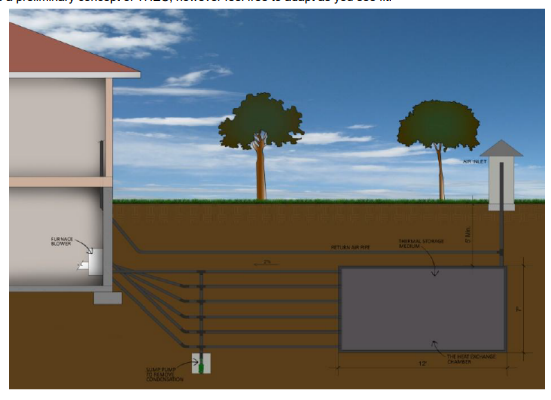 Sub systems
Design → 4 subsystems and 3 concepts
Air intake (inlet) and Output (fan)
Piping Network and Sump pump
Control system and sensors
Heat exchange chamber and Thermal storage
Concept #1 - Cost Efficient
Multiple high-density polyethylene horizontal pipes buried at various depths to gather heat
Heat chamber (concrete) connected to inlet tube → filled with clay
Collecting tube and air inlet tube → discharge air via axial fan
Filter → air quality
All tube → heat exchange chamber
Clay → wrapped concrete
Pedestal Sump Pump → check valve orientated vertically
Capacitance pressure sensor monitor condition
Output tube branched at users convenience 
Thermocouple temperature sensor --> input of control system (PI-Controller)
Contributes energy → inside heat chamber
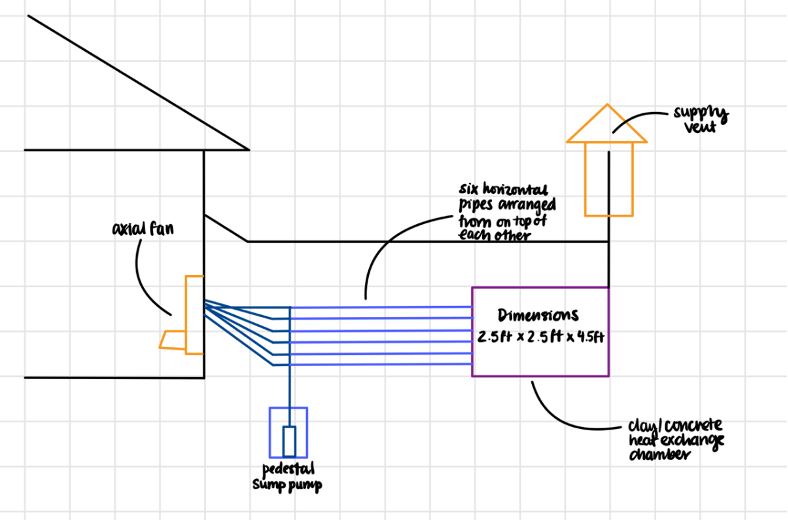 Concept #2 - High Efficiency
Multiple crosslinked polyethylene coiled horizontal pipes buried in parallel to each other
Heat chamber (concrete) connected to inlet tube → filled with clay
Air inlet tube → centrifugal fan installed control air flow
Filter → air quality
All tube → heat exchange chamber
Clay → wrapped concrete
Combination sump pump → submersible and battery back up pump → check valve orientated vertically 
MMS pressure sensor monitor condition
Output tube branched at users convenience 
RTD temperature sensor  → imputed automated control system (PI-Controller)
Contributes energy → inside heat chamber
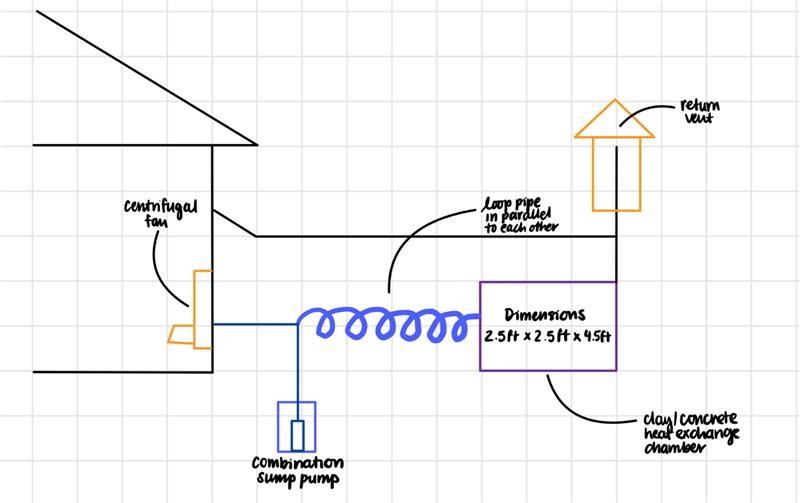 Concept #3 - Cost Effective and High Efficiency
Multiple coiled high-density polyethylene horizontal pipes buried in parallel to each other 
Air inlet tube → centrifugal fan installed control air flow
Filter → air quality
All tube → heat exchange chamber
Clay → wrapped concrete
Submersible Sump Pump → check valve orientated vertically  
Output tube branched → users convenience 
MMS pressure sensor monitor condition
RTD temperature sensor  → input automated control system (PI-Controller)
Contributes energy → inside heat chamber
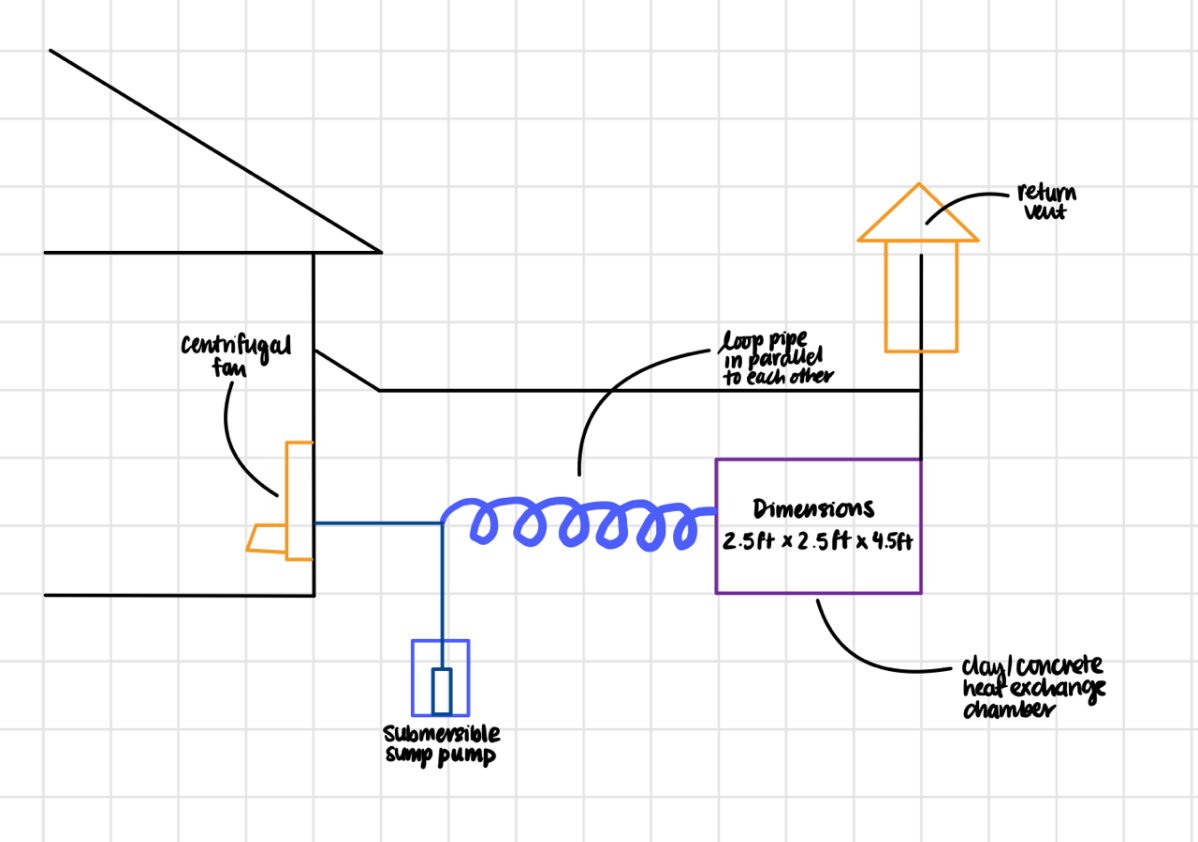 Drawing conclusions
First concept → most cost effective
Second concept → highest efficiency
Third solution → cost effective and has high efficiency
Will use → Third solution